PHY 711 Classical Mechanics and Mathematical Methods
10-10:50 AM  MWF  Olin 103

Plan for Lecture 20:
Summary of mathematical methods
Sturm-Liouville equations
Green’s function methods
Contour integration
Laplace and Fourier transforms
10/12/2012
PHY 711  Fall 2012 -- Lecture 20
1
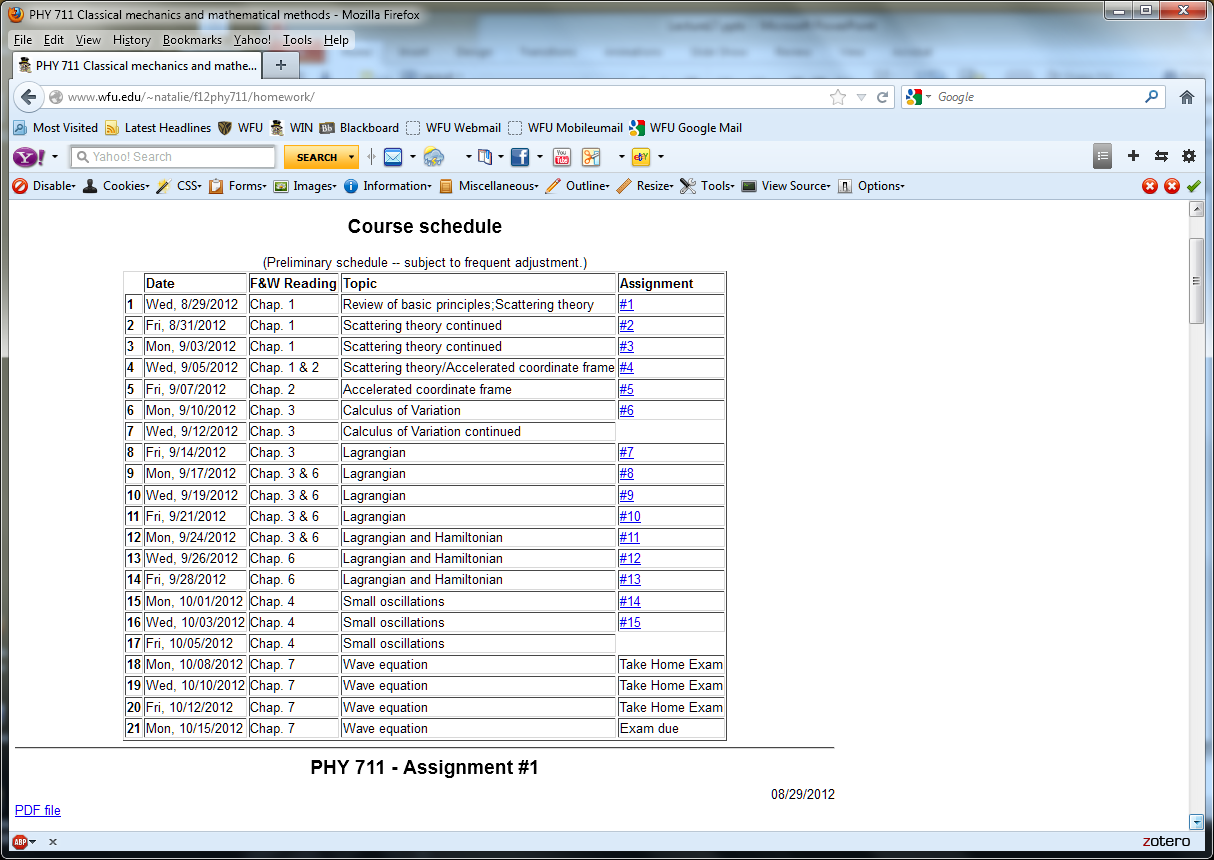 10/12/2012
PHY 711  Fall 2012 -- Lecture 20
2
Sturm-Liouville equation:
10/12/2012
PHY 711  Fall 2012 -- Lecture 20
3
10/12/2012
PHY 711  Fall 2012 -- Lecture 20
4
10/12/2012
PHY 711  Fall 2012 -- Lecture 20
5
10/12/2012
PHY 711  Fall 2012 -- Lecture 20
6